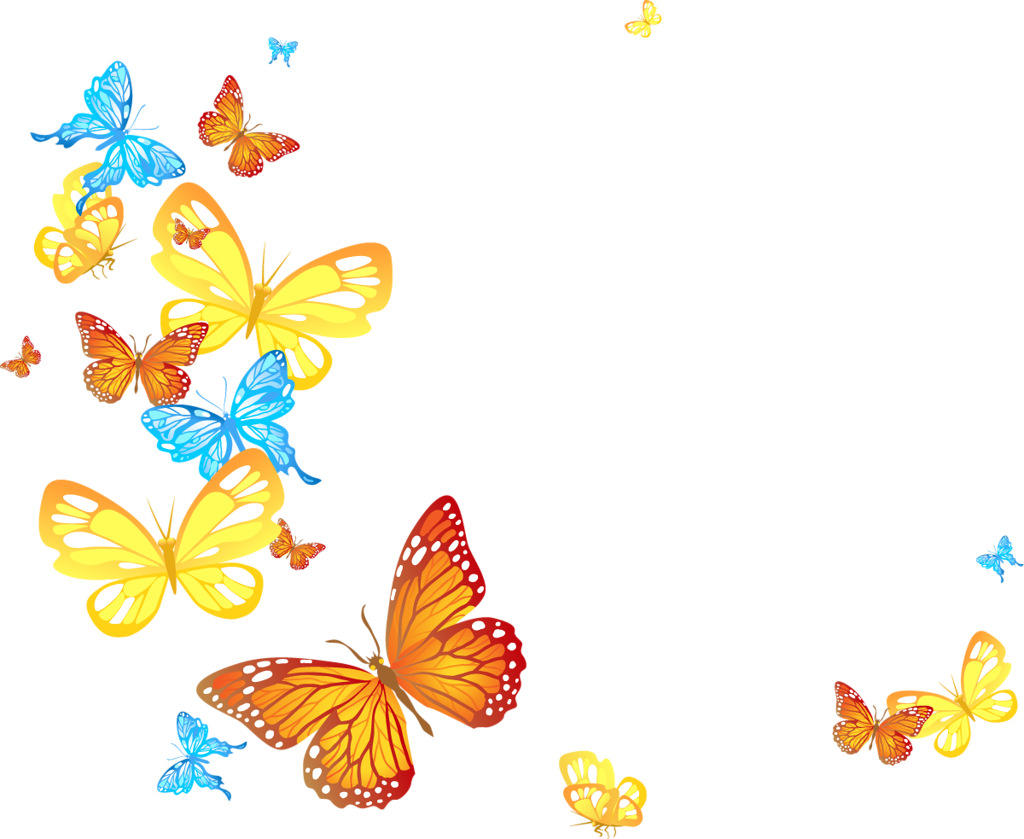 Найди по силуэту бабочку
Интерактивная игра для детей от 4 лет
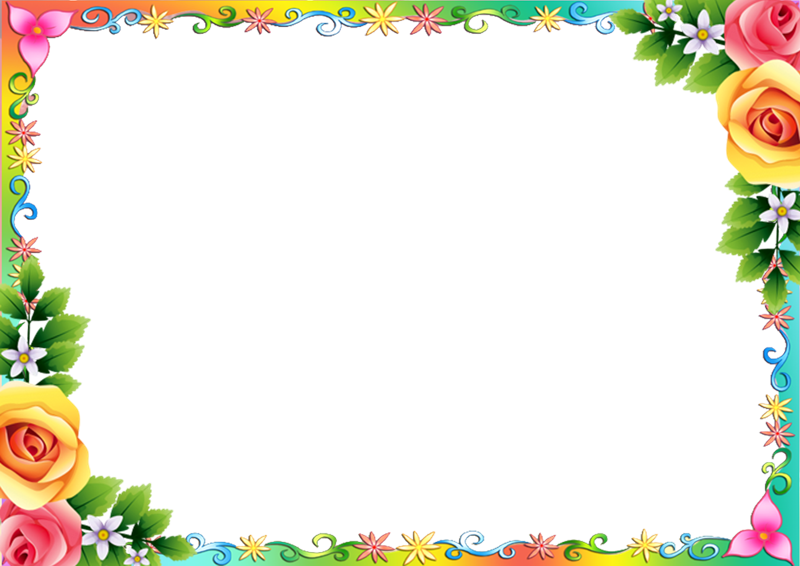 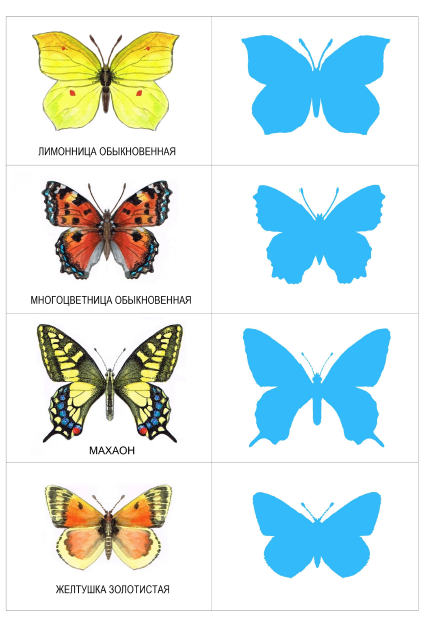 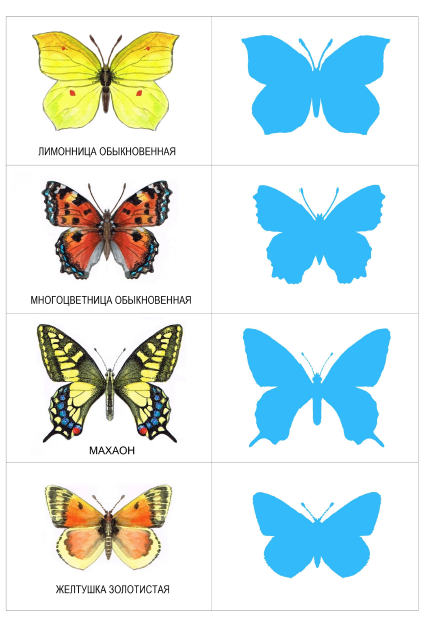 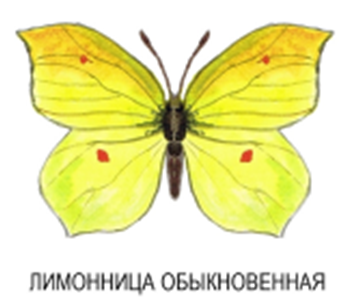 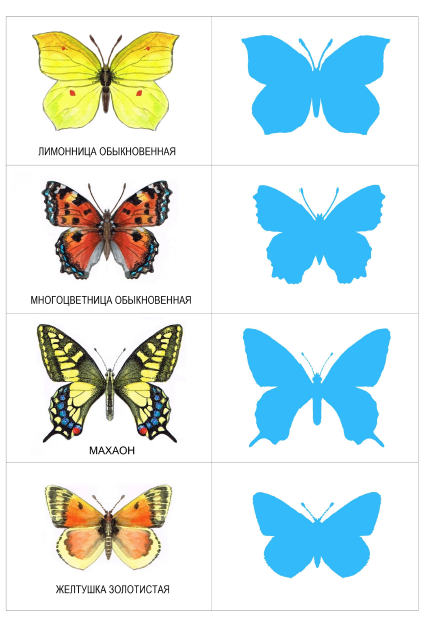 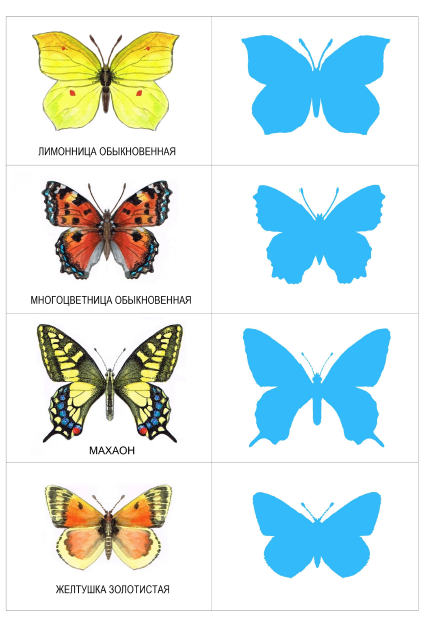 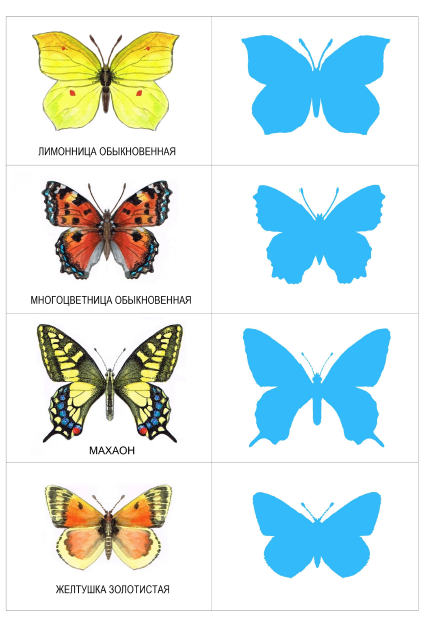 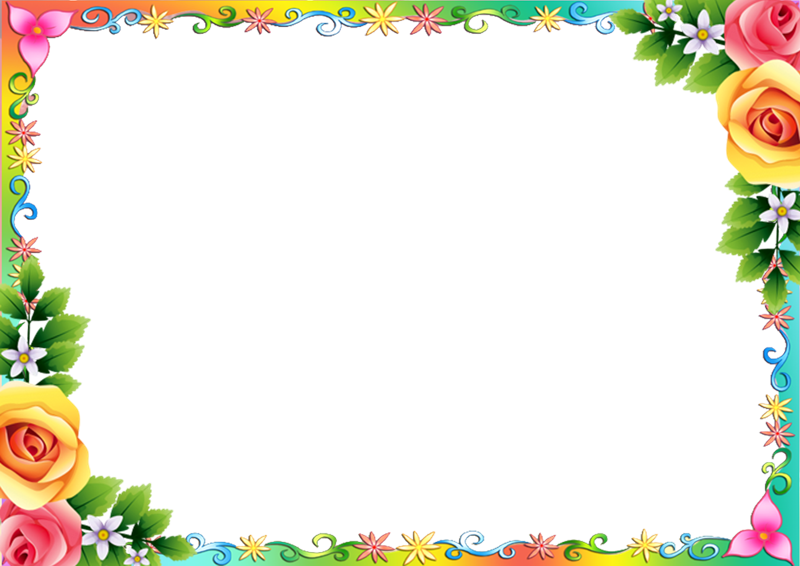 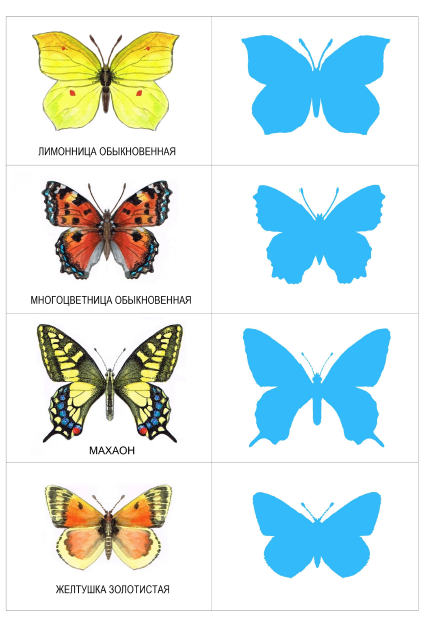 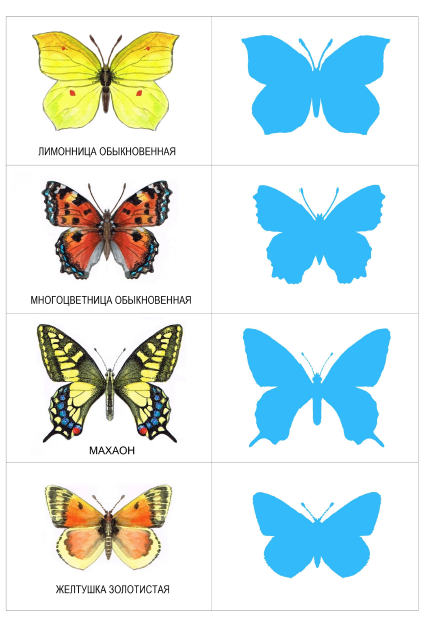 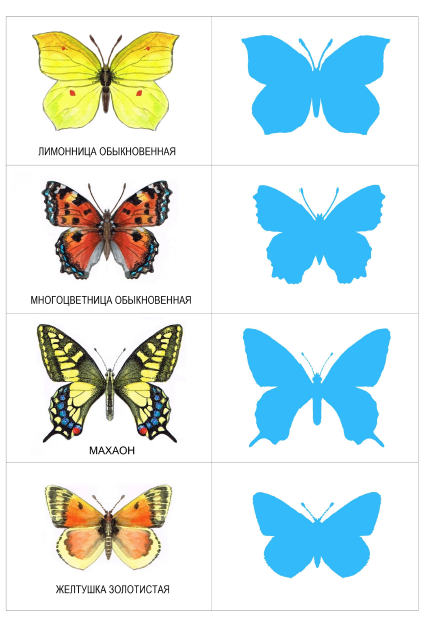 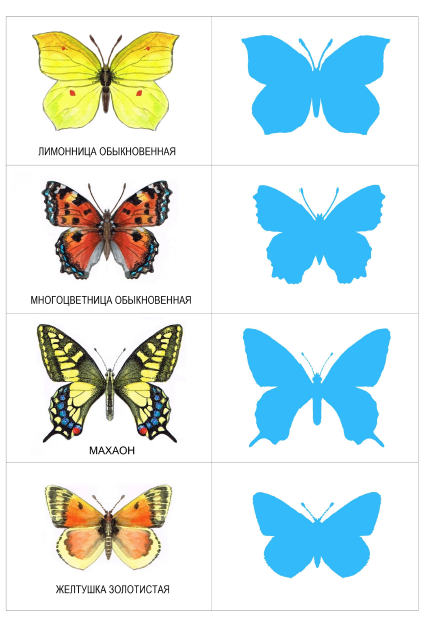 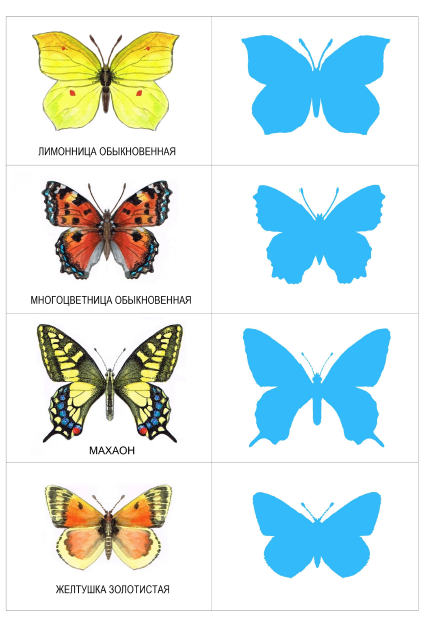 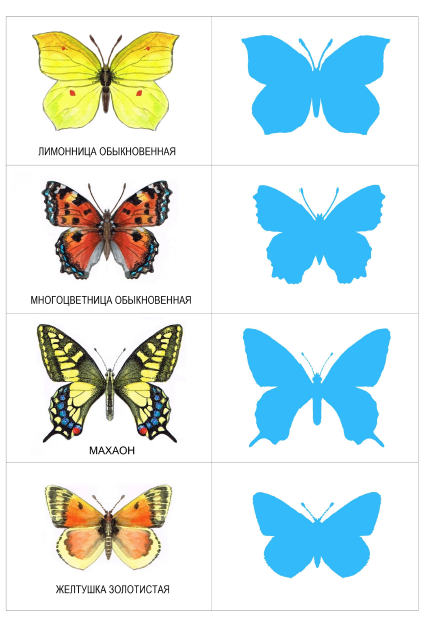 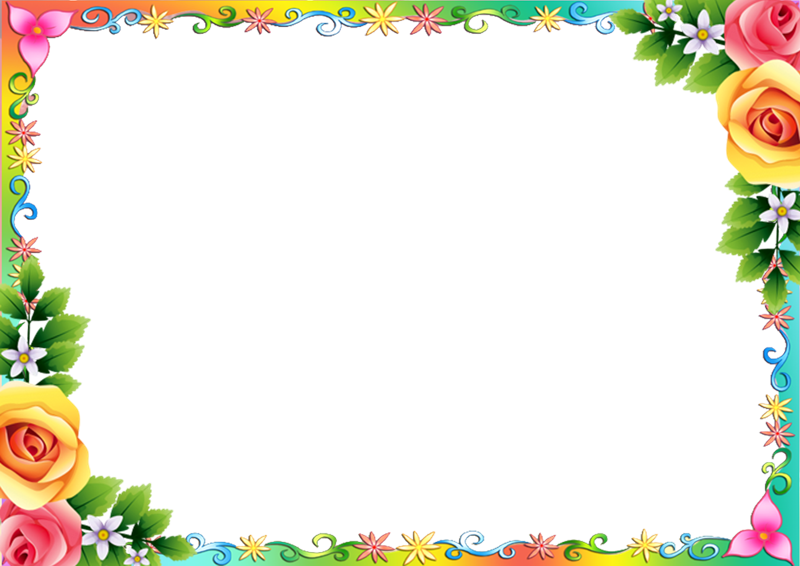 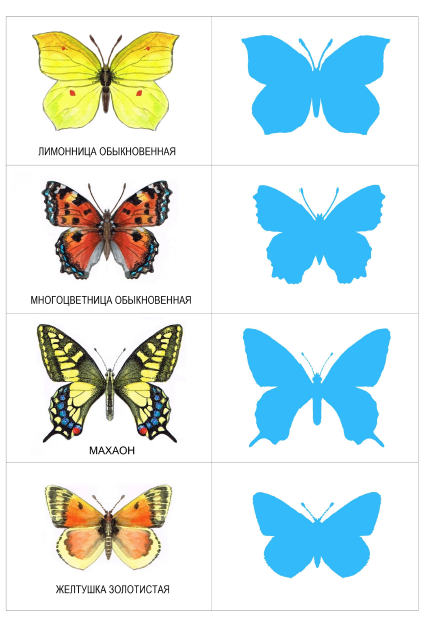 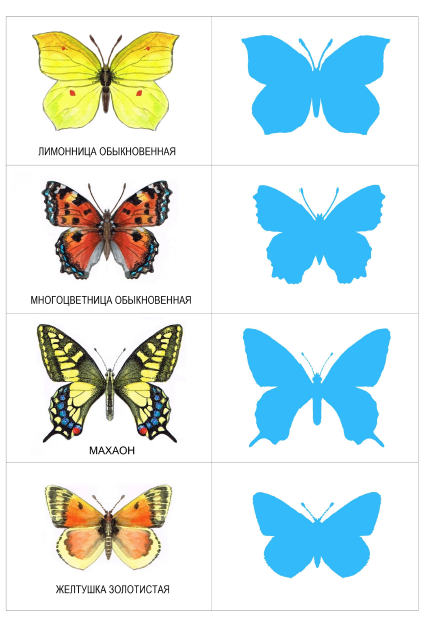 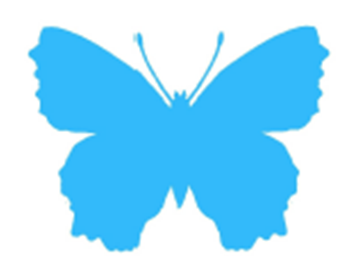 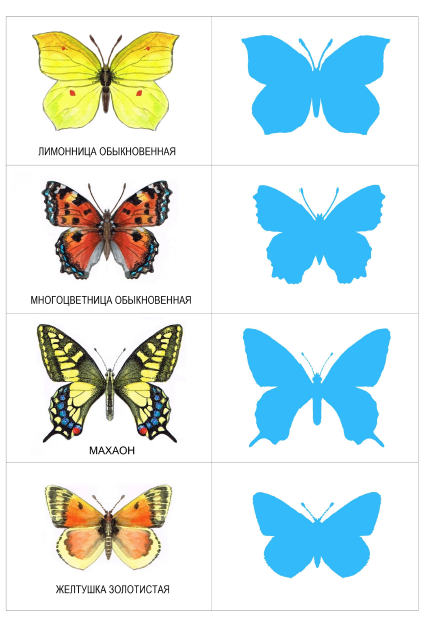 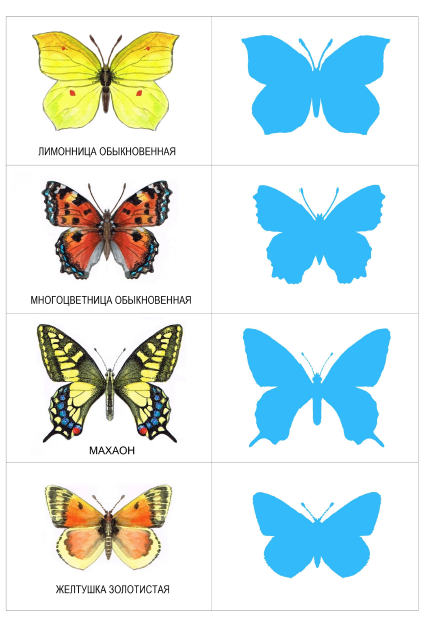 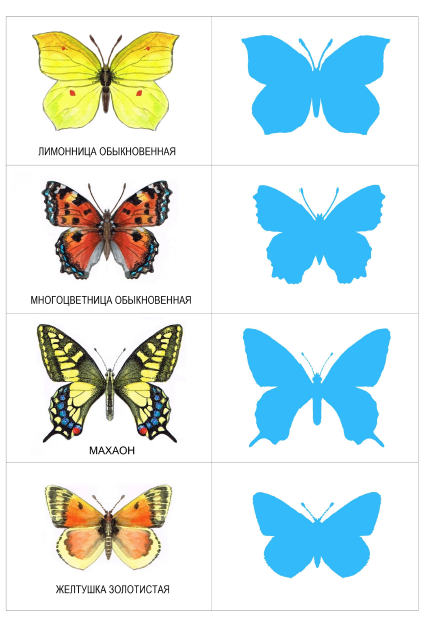 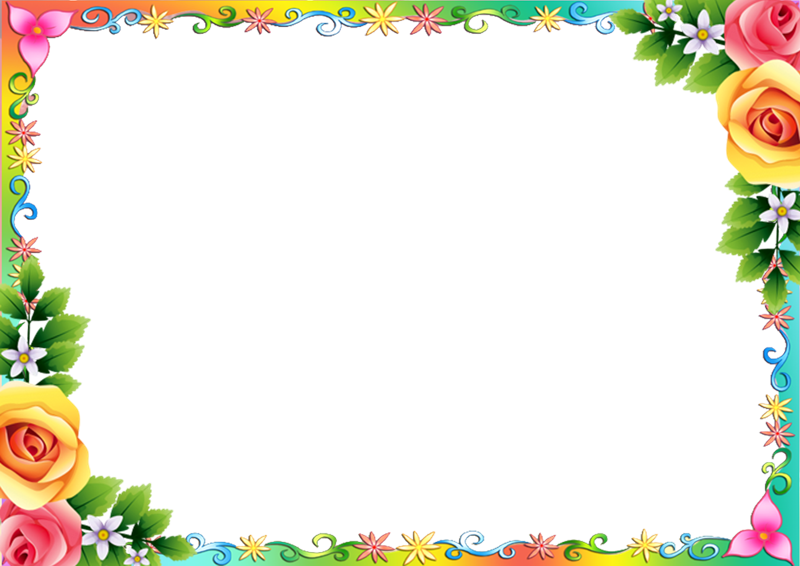 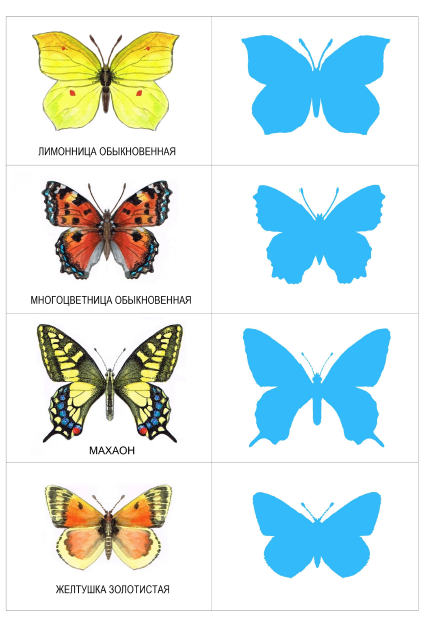 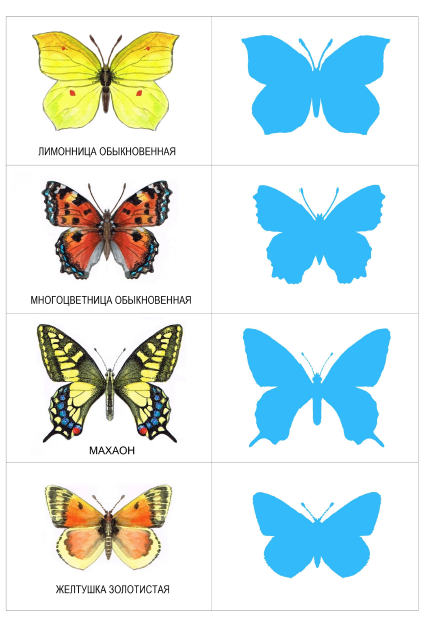 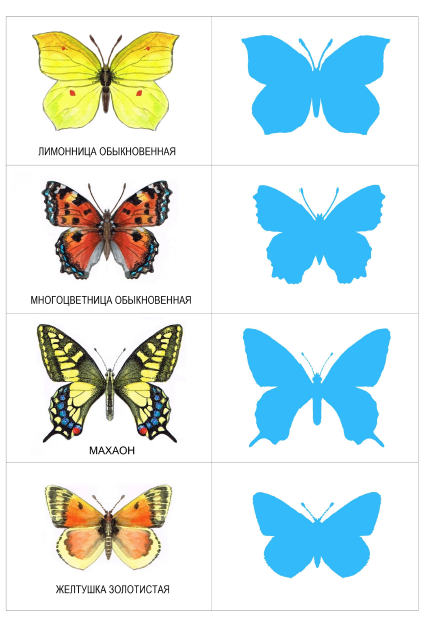 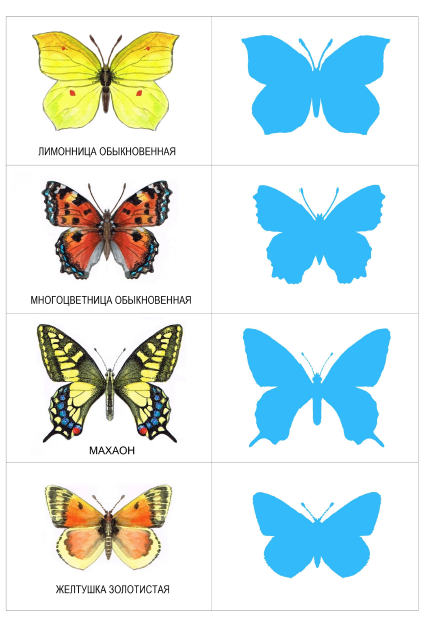 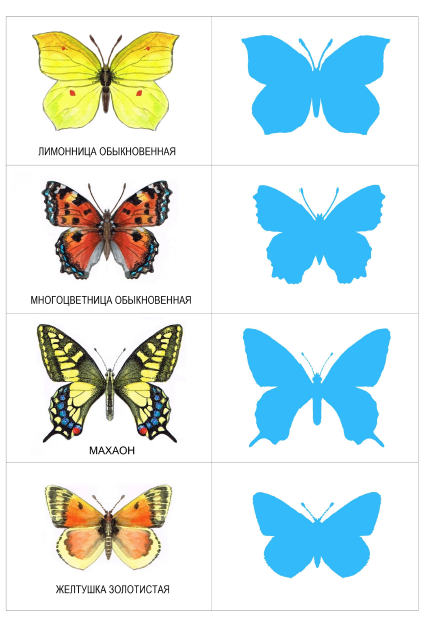 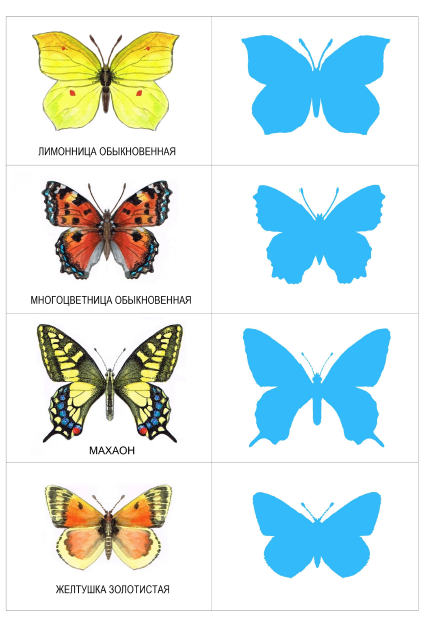 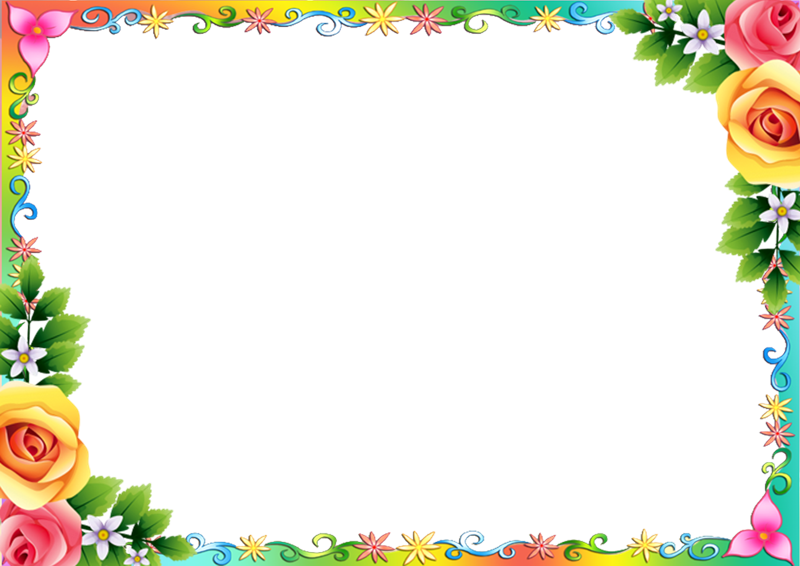 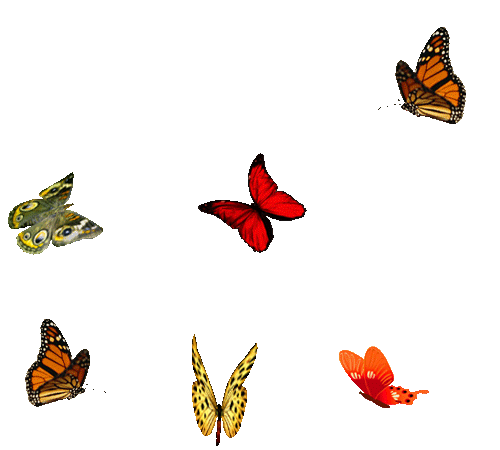 МОЛОДЕЦ!